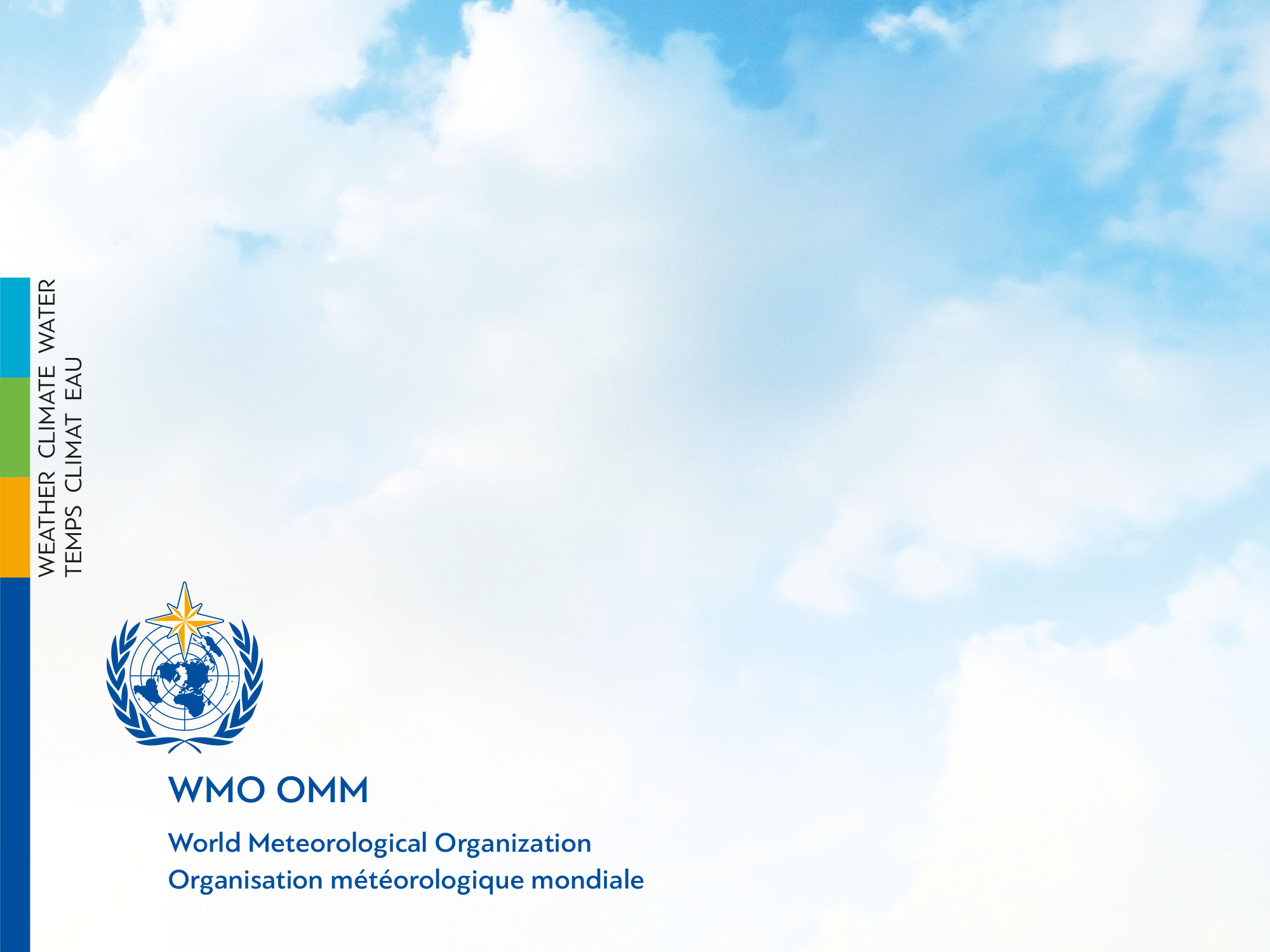 RA V Training Workshop on WDQMS for RWCs
Nadi, Fiji, 12 – 14 October 2022



Quiz on WDQMS Webtool and RWC

Luís Nunes, Yongqing Chen, Zulkarnain
WIGOS Branch and Regional Office for Asia and Pacific
WDQMS Webtool
1. All stations/platforms registered in OSCAR/Surface are monitored by the WDQMS webtool			
																(False)
The stations/platforms exchanging the data internationally are monitored by the WDQMS
2. The WDQMS webtool currently provides information about the availability and quality of observational data based on monitoring results from four global Numerical Weather Prediction centres
																(True)
3. The WDQMS webtool provides the solutions for the availability and quality issues 
																(False)
WDQMS just monitors the observations towards identifying issues,  but no solution is provided. Issues should be solved by the data providers, i.e. the NMHSs in most cases.
2
WDQMS Webtool
4. A difference on data availability or data quality results of a station among the NWP centres may be caused by differences on data access and data assimilation processes of the NWP centres 
															 (True)
5. The WDQMS webtool monitors all variables measured by GOS station that exchanges data internationally 
														 	(False)
Currently, the WDQMS monitors the following variables for GOS stations: surface pressure, geopotential, 2 m temperature, 2 m relative humidity, 10 m zonal wind component,10 m meridional wind component

6. WDQMS webtool has a function for monitoring of the Global Climate Observing System (GCOS) networks 
															(True)
3
Regional WIGOS Centre
7. The main function of an RWC is to operate the observing networks properly in the Region 
																(False)
RWCs main functions are metadata management in OSCAR/Surface and data quality/availability monitoring via WDQMS and IMS. Operation of observing networks is not under the responsibilities of the RWCs

8. An RWC uses the Incident Management System (IMS) to register the issues as incident tickets 
																(True)
9. A Member hosting RWC must perform all mandatory functions for all Members in the Region 
																(False)
It is not mandatory for an RWC to perform all mandatory functions for all Members in a Region. RWCs can share the functions with other Members in a Region. An RWC can perform one of the mandatory functions for the Members affiliated to that RWC, while the other mandatory function is performed by another RWC, or RWC-node.
4
Regional WIGOS Centre
10. Only RWC can change the status of a ticket in the incident management system 
																(True)
11. One of the mandatory functions of an RWC is to assist Members with the management of metadata in OSCAR/Surface 
																(True)
12. RWCs are expected to support Members with capacity development activities in their Regions 
																(True)
5
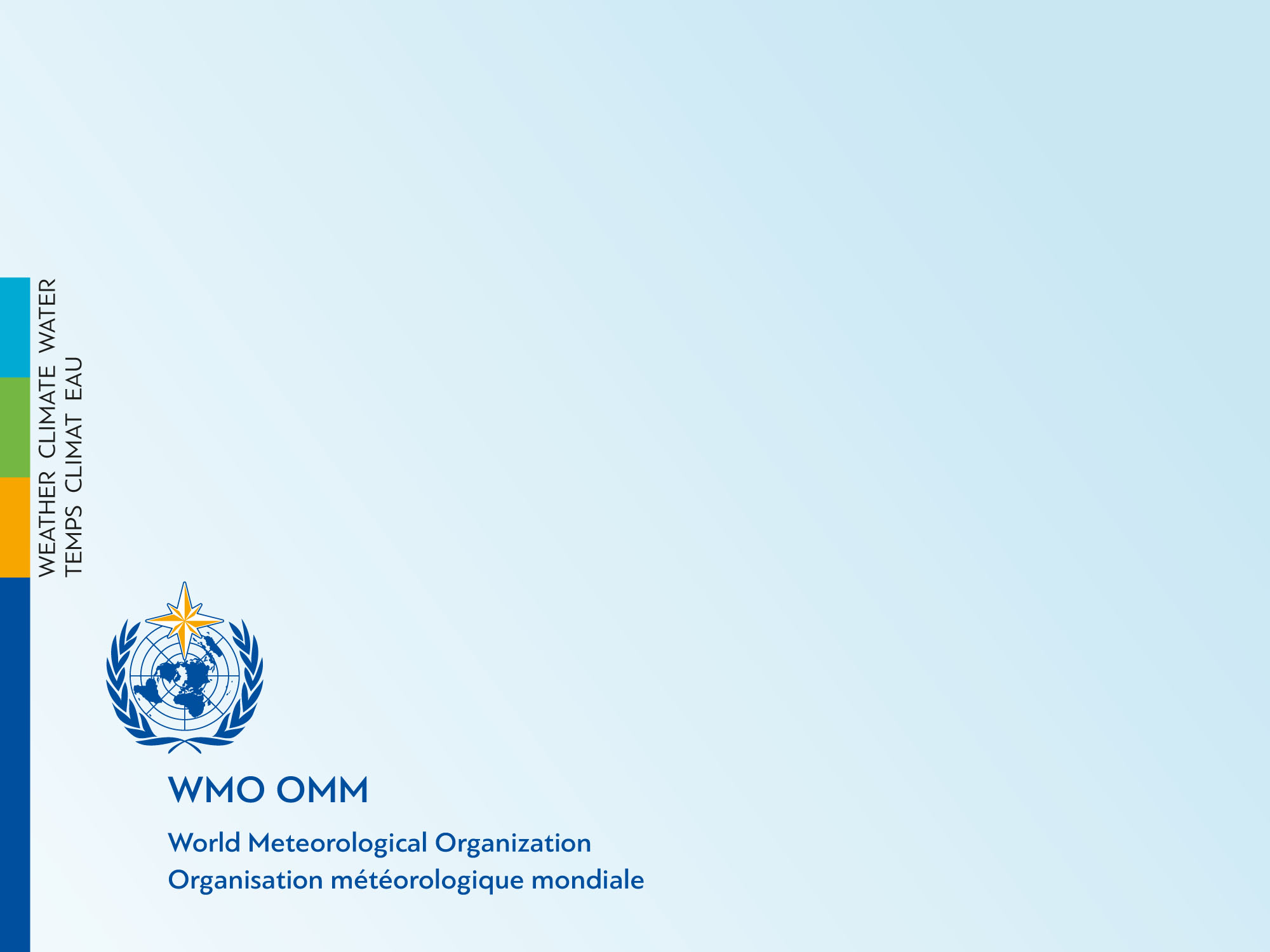 Thank you
6